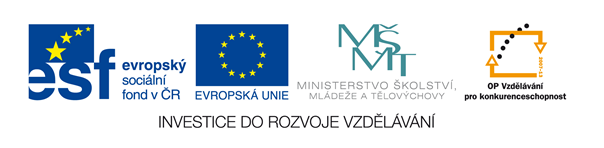 MS Office 2010
VY_32_INOVACE_51_Microsoft_Office_2010
Autor :         Trýzna  StanislavŠkolní rok :   2011/2012Určeno pro : šestý ročníkPředmět:      informatikaTéma : základní orientace v obsahu a ovládání           MS OfficeZpůsob použití ve výuce:  výuková  prezentace (pro aktivní ukázky spouštějte v režimu pro čtení).
Microsoft Office je kancelářský balík od americké firmy Microsoft  zveřejněný 15. června 2010MS Microsoft Office je možno zakoupit v několika edicích, které se liší aplikacemi obsaženými v balíku.Verze Pro studenty a domácnosti je určena výhradně k nekomerčnímu využití.Verze Standart obsahuje  tyto aplikace :
Spuštění
OneNote
Word
Excel
Outlook
Power Point
Publischer
Nástroje systému MS Office 2010
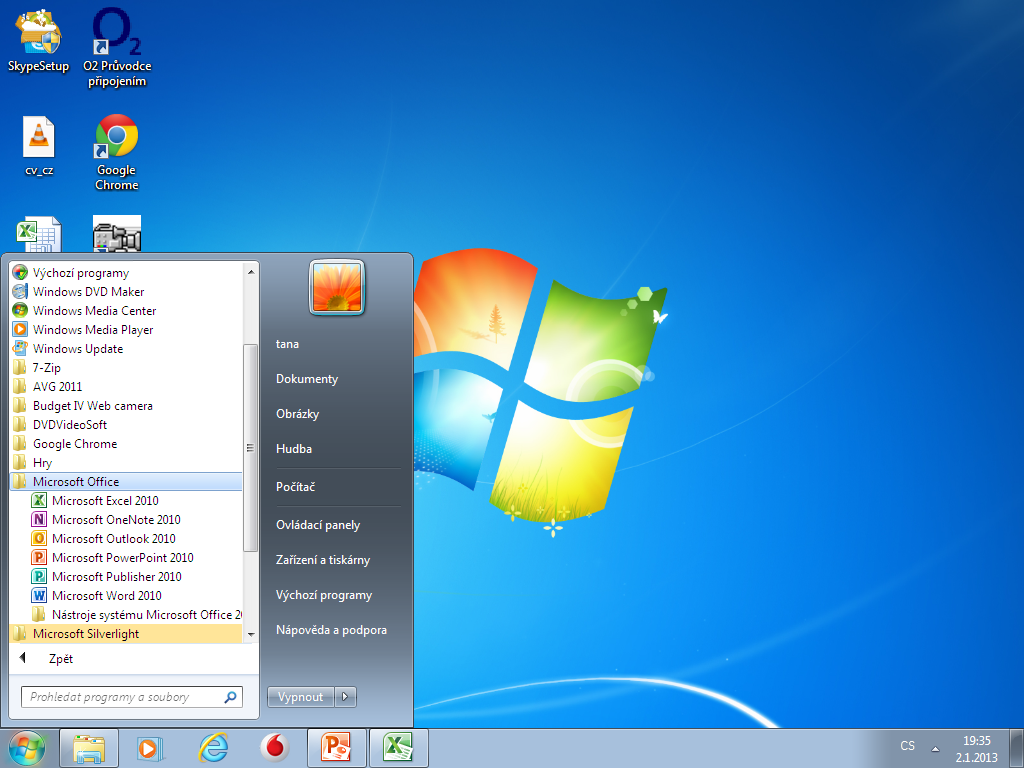 Aplikaci spustíme z nabídky programů Start nebo  z ikon zástupců programů na Ploše
Microsoft Word je textový procesor s příponou   .docxTextový procesor je v informatice program (aplikace), který slouží k vytvářeníformátovaného textu. Na rozdíl od textových editorů, umožňují textové procesoryměnit vzhled  obsahu dokumentu.Kromě změny vzhledu dokumentu je možné do textu vkládat i obrázky, grafya tabulky.Alternativou jsou:z  OpenOffice.org   - Writer
z  Windows 7          -  WordPad
odkaz
odkaz
odkaz
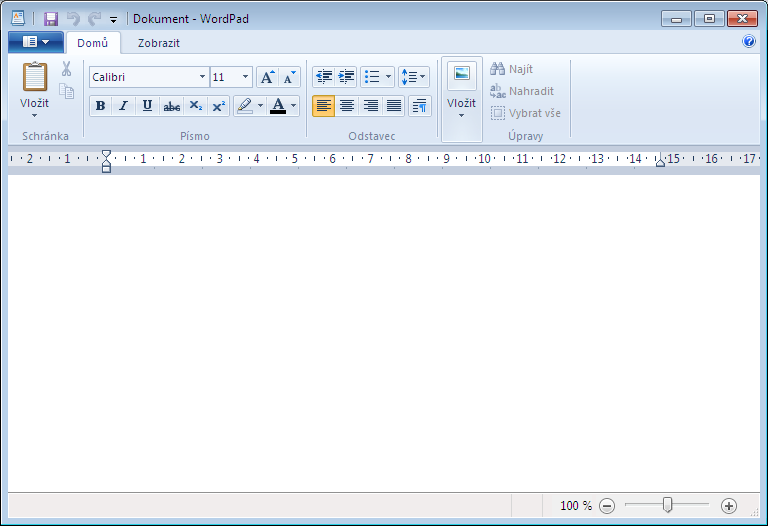 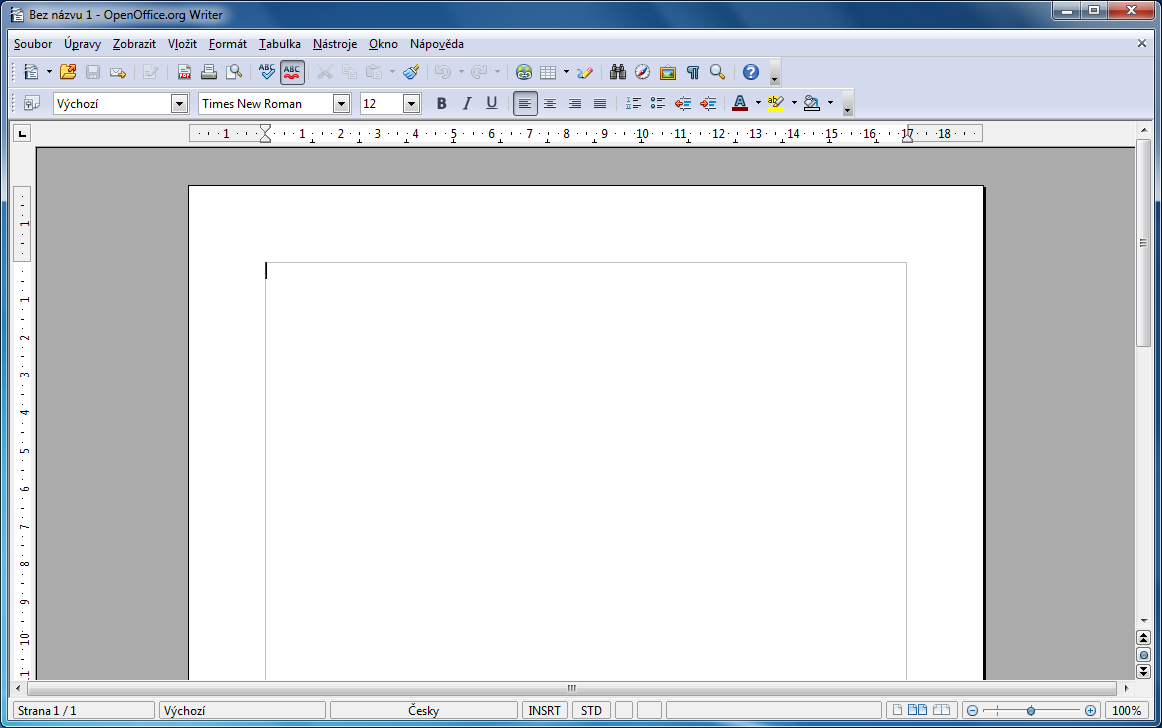 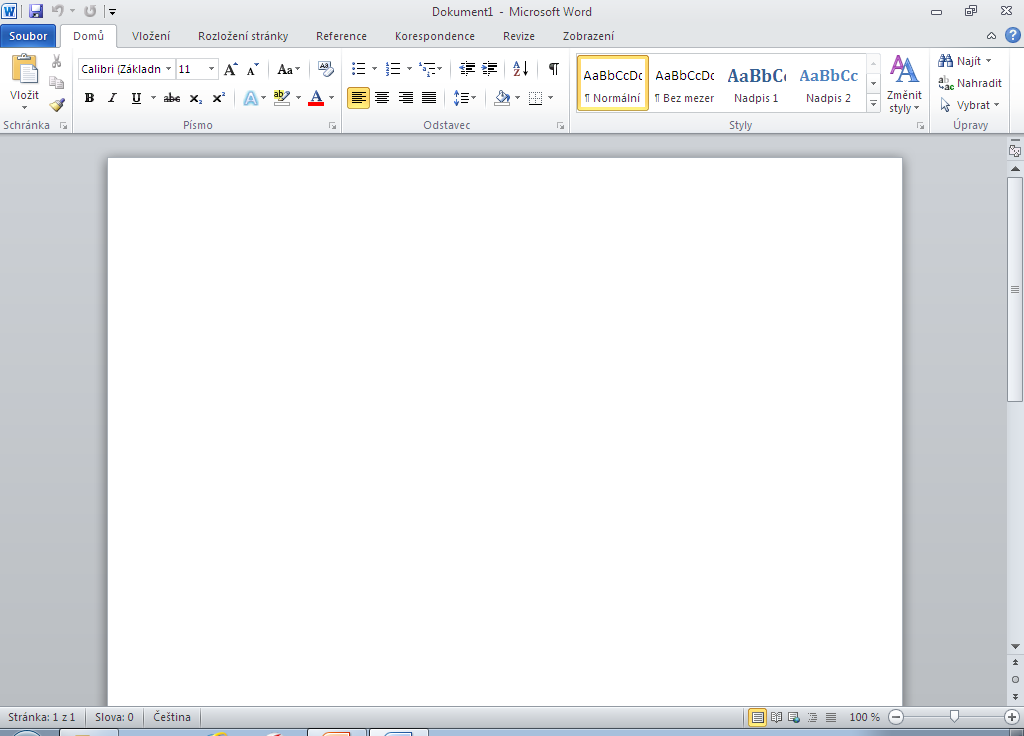 Microsoft Excelje tabulkový procesor, to je program zpracovávající tabulku informací.V jednotlivých buňkách mohou být uložena data nebo vzorce počítající s těmito daty. V tom případě se v tabulce zobrazují data vypočtená ze vzorců.Bezplatná alternativa je : z OpenOffice.org   Calc
odkaz
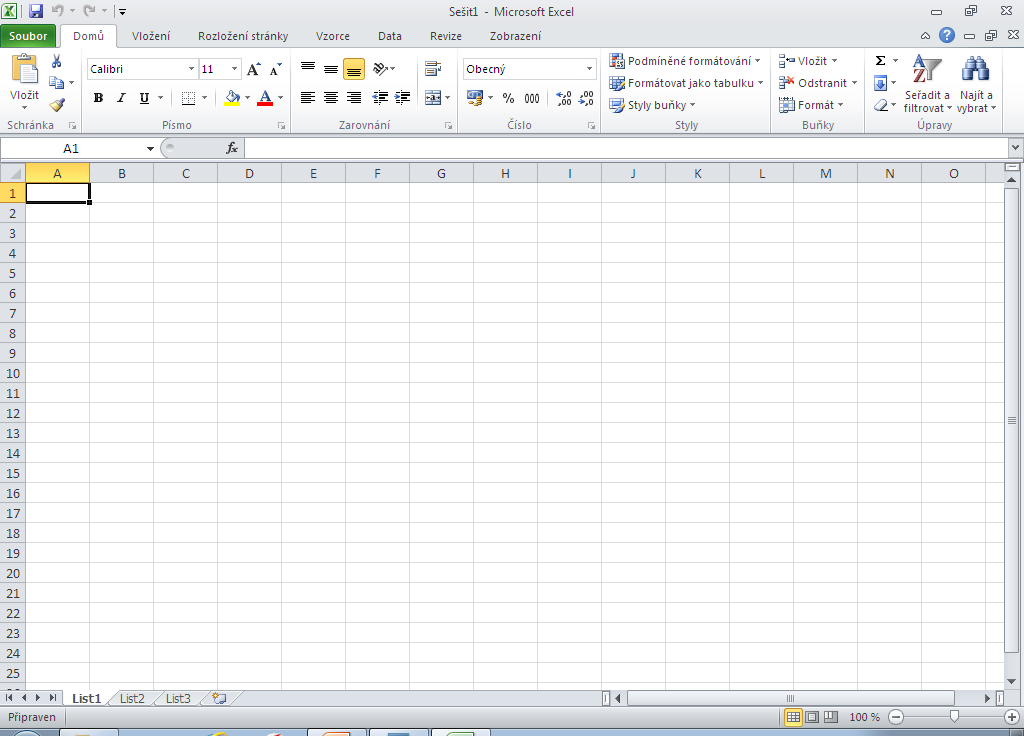 Microsoft PowerPoint je nástroj na tvorbu a předvádění prezentací (ukázek).Prezentačním programem rozumíme specializovanou počítačovou aplikaci, která umožňuje vytvářet a předvádět elektronické ukázky.Pokud je prezentace vytvářena pro výukové účely, hovoříme o výukové prezentaci.Při prezentování je uplatňována zásada názornosti.
Odkaz
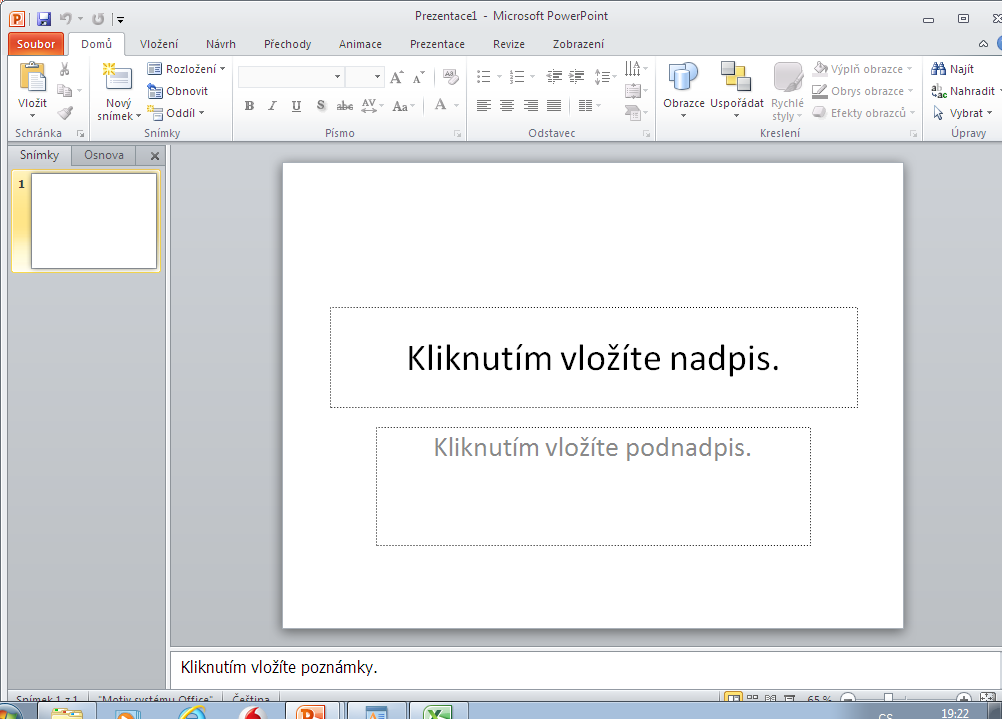 Microsoft OneNote je program pro vytváření textových, zvukových a grafických poznámek.OneNote také dokáže zaznamenávat ručně psaný text a převádět jej na normální text a je  ideální pro přenosná zařízení konceptu Tablet PC.
odkaz
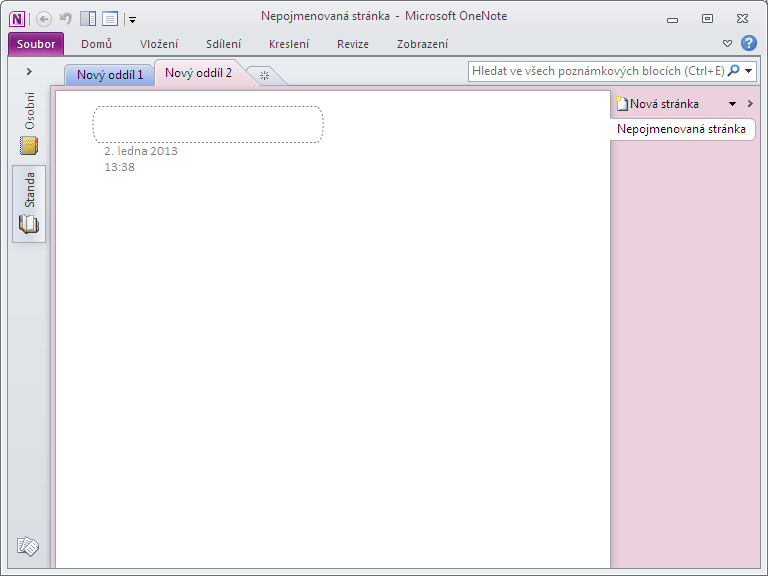 Microsoft Outlook
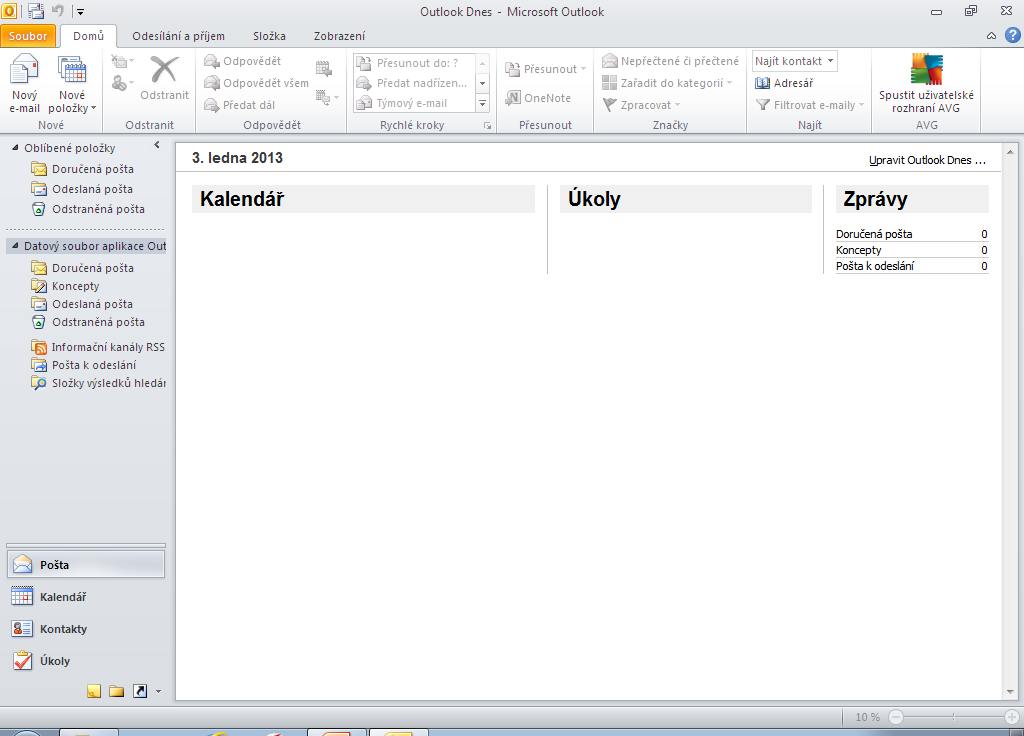 Microsoft Outlook je e-mailový klient od společnosti Microsoft. Obsahuje klienta elektronické pošty, vedení kontaktů, organizaci času, úkolů, poznámek a deník.
Microsoft Office Publisherje textový a grafický editor, který dokáže vytvářet vizitky, formuláře, diplomy,e-mail.
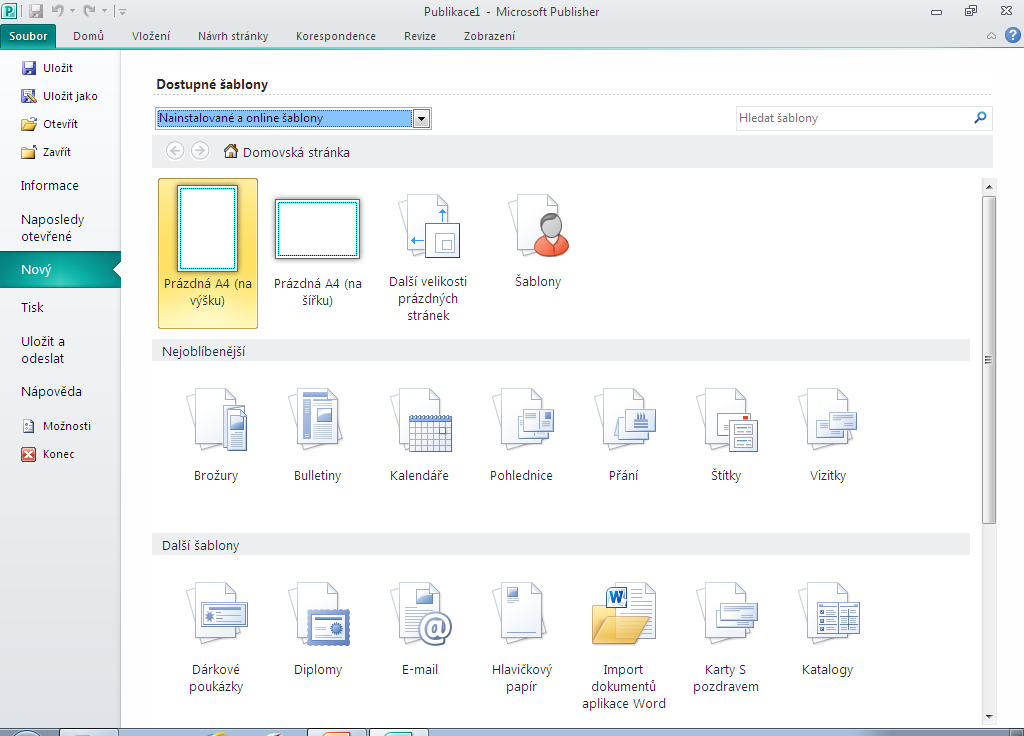 Nástroje systému MS Office 2010Galerie medií - umožňuje přidat a uspořádat do kolekcí		                  obrázky, foto, zvuky a videaPicture manager – umožňuje zařazovat, upravovat  a sdílet		             obrázky
Odkaz
Odkaz
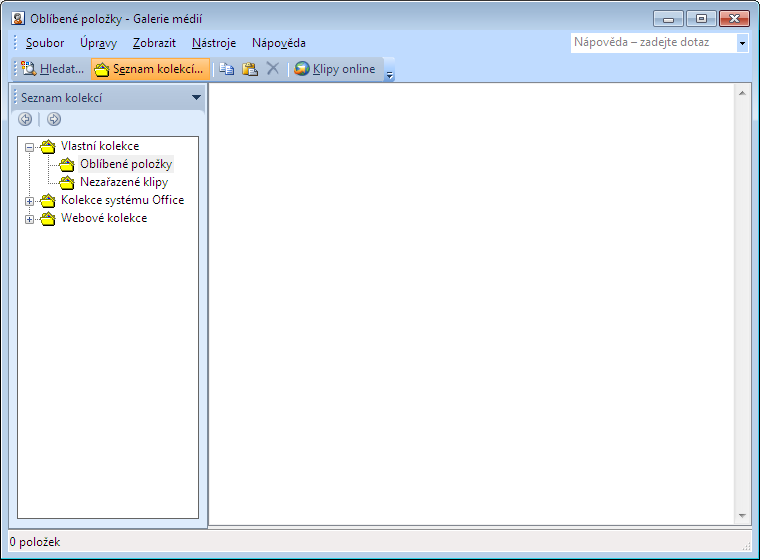 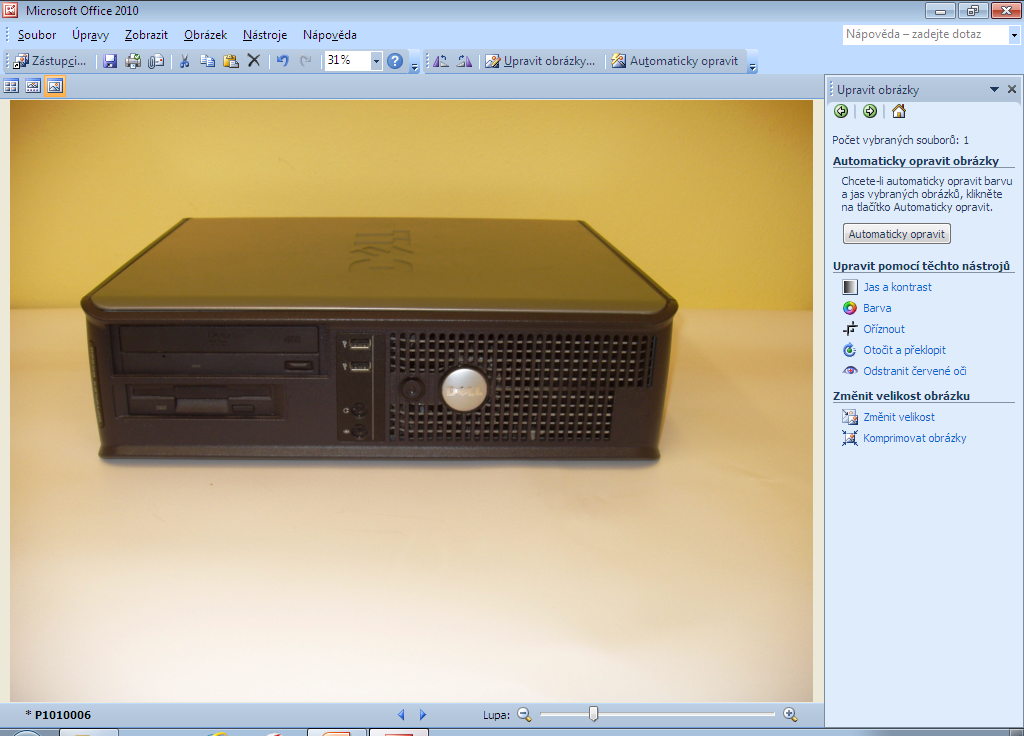 [Speaker Notes: Foto autor]
Konec
Použité snímky:S využitím MS Windows 7 a MS Office upravil autor.